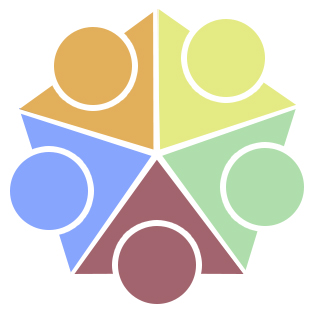 Revisiting the Path Forward
Arizona Reach Higher Convening
Arizona State University 

Laura Owen, PhD
March 7, 2017

Panelists: Dr. Joyce Brown, Patricia Martin, Dr. Trish Hatch
Funding for this report provided by the 
Kresge Foundation
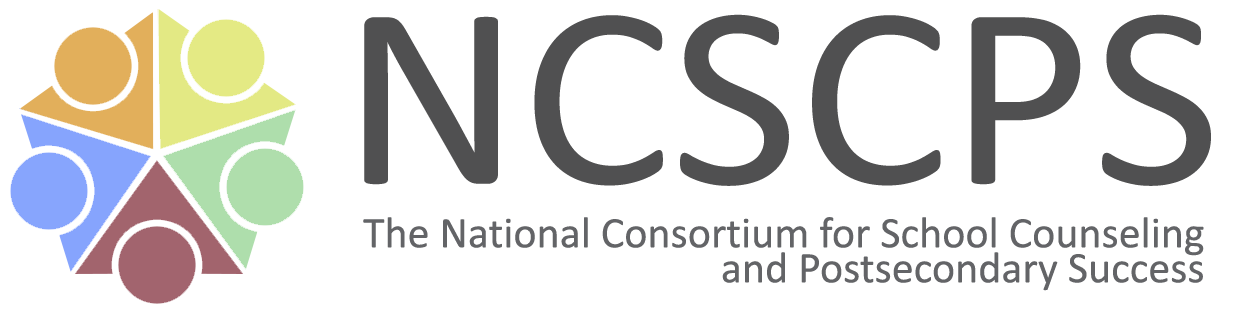 2011 National Survey
NOSCA: National Office for School Counselor Advocacy
2012 National Survey
NOSCA: National Office for School Counselor Advocacy
National Surveys 2011 & 2012
NOSCA: National Office for School Counselor Advocacy
Path Forward Recommendations (2012)
NOSCA: National Office for School Counselor Advocacy
How our scope is different than the original landscape
The 2011 College Board landscape and literature review cast a wide net on research that covered school counseling, college and career readiness counseling, and the intersection of the two.
Given the short span of time between the 2011 publication and the present review, coupled with the specific aim of this review towards setting a foundation for school counseling and postsecondary success, this review focuses specifically on the intersection of college counseling and school counseling. 
The goal is to identify notable themes and gaps in current empirical research on this critically important topic so as to inform future research.
Examine Shifts in Knowledge about College Counseling in Schools Between 2011-2015
Literature Reviews (Traditional and Grey)
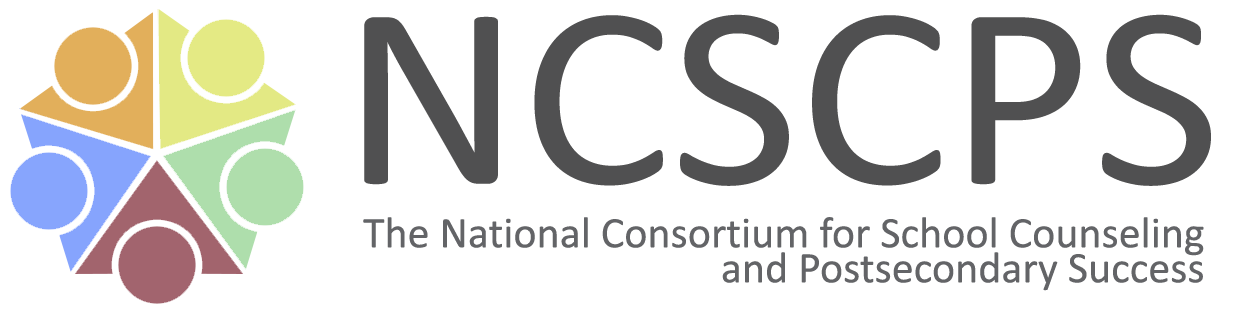 Examine shifts in knowledge about college counseling in schools between 2011-2015
A Literature Review was conducted to identify recent empirical studies about college advising/counseling and school counseling within the context of college and career readiness in schools.
Three part process
Identification of appropriate literature
Data abstraction
Data analysis
Defining the Scholarship
Evaluate topics against buckets from previous study
Survey
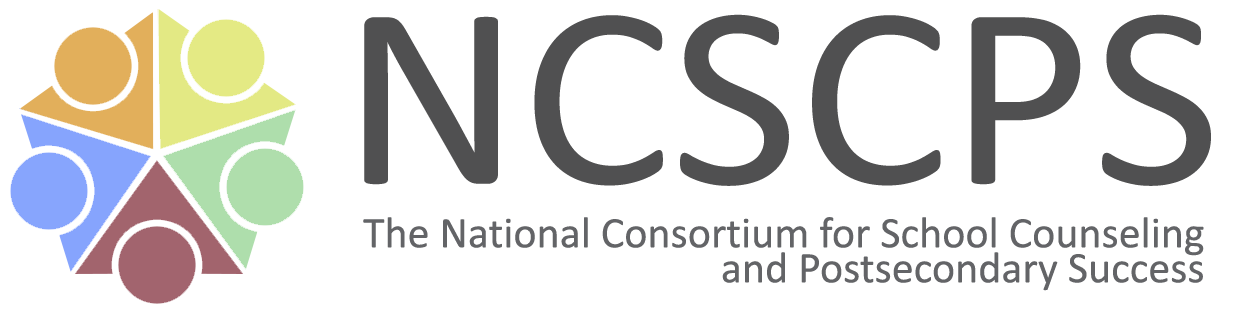 Purpose
To determine the perceptions of school counselors and counselor educators regarding the NOSCA College and Career Readiness Components. 
First, we wanted to know if there were significant differences between school counselors’ perceived importance of the components and their graduate program’s actual ability to carry out the training preparation of content within the component.  
For counselor educators, we wanted to know their perceptions of the components’ importance as well as their graduate program’s coverage of the component in their curricula.
School Counselor Survey Participants
School Counselors
123 responded (66% response rate)
20 states represented 
84% female; 14% male 
83% White; EA/11% H/L; 21% AA/B; 3% AI/NA; #5 No reply
62% urban; 35% suburban; 20% rural
Counselor Educator Survey Participants
Counselor Educators
141 responded (13% response rate) 
31 states represented 
72% female; 26% male
70% W/EA; 13%H/L; 24% AA/B; 5% Asian/AA; 2% NatHaw/PI; 2% no reply 
60% reported they DO have License or Certification in SC
37% reported they DID NOT have License or Certification in SC
84% CACREP; 13% Not CACREP
52% Urban; 29% suburban; 17% Rural
66% Public; 29% Private/Parochial
77% worked as a SC; 23% DID NOT work as a SC
48% indicated CCR is part of research/scholarship; 45% said it is not
School Counselor Preparation
Focus Groups
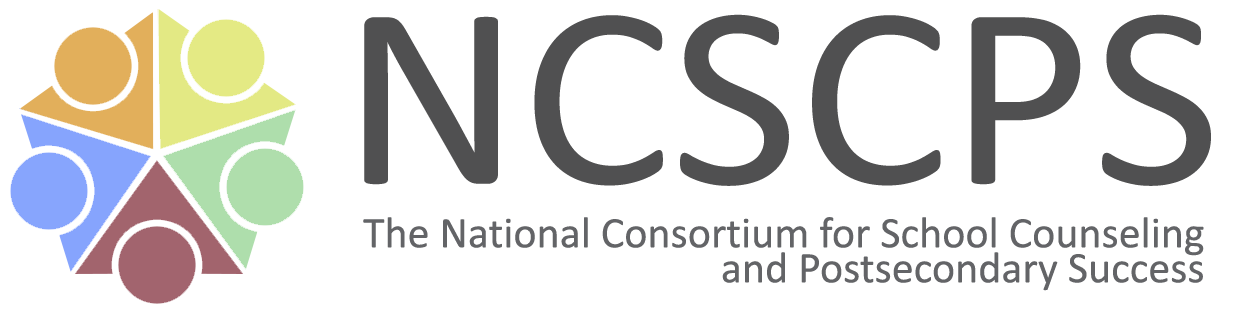 Practitioner Focus Groups
Selection Process for Participants:
We selected a diverse seven-member cohort for each professional group (i.e. school counselors and college advisors).  
We deliberatively sought to achieve diversity in geographic location, race, and gender and program scope.  
We selected professionals in the field that had ground level credibility/known and respected by their peers and/or were highly recommended by NCSCPS team members.  
 The selected participants are leaders in their workplace that are presently successfully engaged in college advising and school counseling efforts for underserved student K-12 student populations.
Research Focus Groups
116 participants 
2015 Evidence Based School Counseling Conference (40)
2016 Evidence Based School Counseling Conference Research Day (39)
Counselor Educator focus group at the American Education Research Association Conference in April 2016 (37)
RECOMMENDATIONS
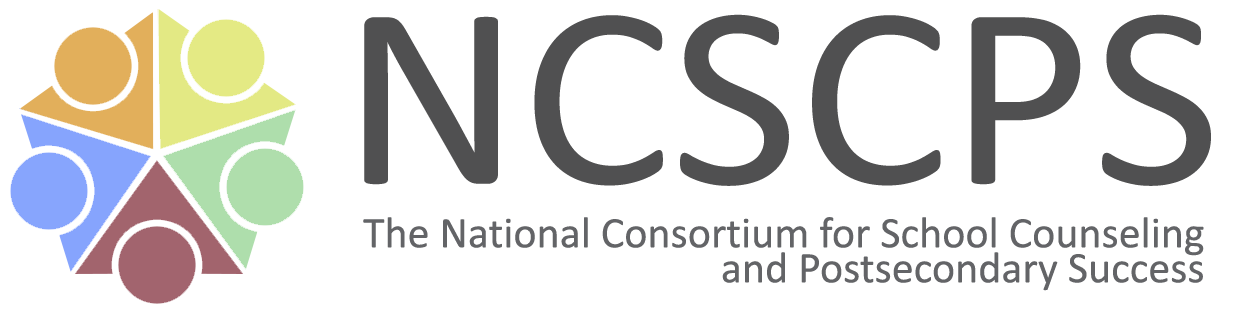 Priority Recommendations (page 16)
Training/Evaluation
Create, operationalize, launch and disseminate a set of College and Career Readiness Competencies
Competencies drawn from existing College and Career Readiness research and literature
Define observable and measurable knowledge, skills, abilities and attributes of school counselors, college advisors, community agencies and higher education and training providers
Must be inclusive of various skill sets and disciplines (e.g. family engagement, early college awareness, transition in and out of high school, summer melt support, developmental readiness and cultural competence).
Framework
Create collaborative networks including school counselors, school building administrators and other school-based leaders to coordinate the work of community-based, external partners.
Goal of these networks will be to provide strong college and career readiness supports for students and their families within and outside of the school setting.
Metrics
Align new College and Career Readiness Competencies with student outcome metrics
Metrics must be easily adopted and implemented by school counselors and college access partners
National Center
Launch a National Research Center
Focused on identifying school counseling and college advising models and practices that drive successful postsecondary outcomes and economic mobility specifically within underserved student populations.
Center must disseminate new knowledge and discovery of College and Career Readiness models, while connecting new knowledge to policy formation.
Center will examine the effectiveness of proposed College and Career Readiness Competencies.
Professional Development
Evaluate the effectiveness of College and Career Readiness professional development for school counselors and college advising professionals
College and Career Readiness competencies must be integrated into professional development models
School Counselor Preparation
Collaborate and communicate with accrediting, licensing and state authorization agencies 
Ensure that College and Career Readiness Competencies (i.e knowledge and skills) are aligned and integrated within state and local requirements for the practice of school counseling.
Appendix: 23 Recommendations
Take a few minutes to read through the recommendations.  
Place a checkmark next to the recommendations that you believe are the most important
Survey
PollEv.com/surveys/4psKviOOH
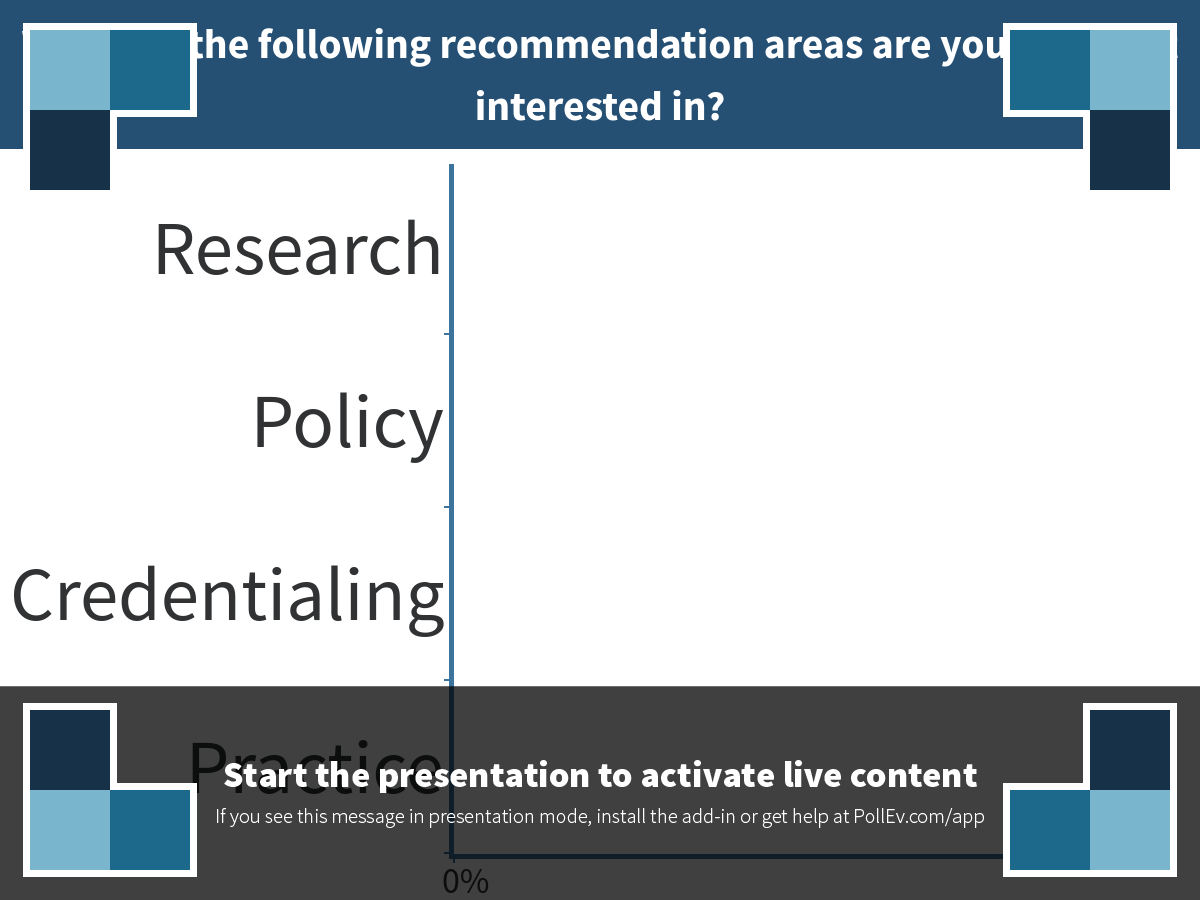 [Speaker Notes: Which of the following recommendation areas are you the most interested in?
https://www.polleverywhere.com/multiple_choice_polls/4jWhKipxduJKTD6]
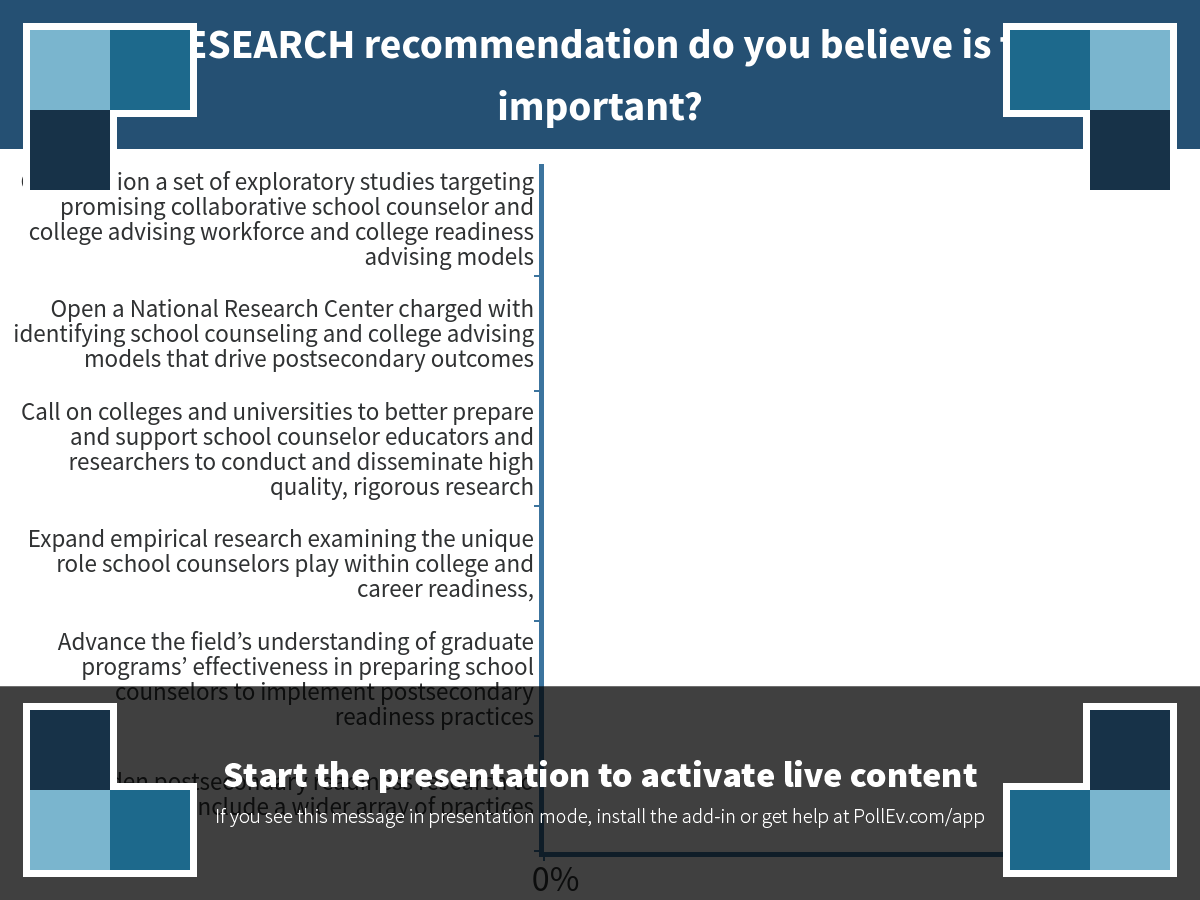 [Speaker Notes: Which RESEARCH recommendation do you believe is the most important?
https://www.polleverywhere.com/multiple_choice_polls/4n059WWveQMs3LT]
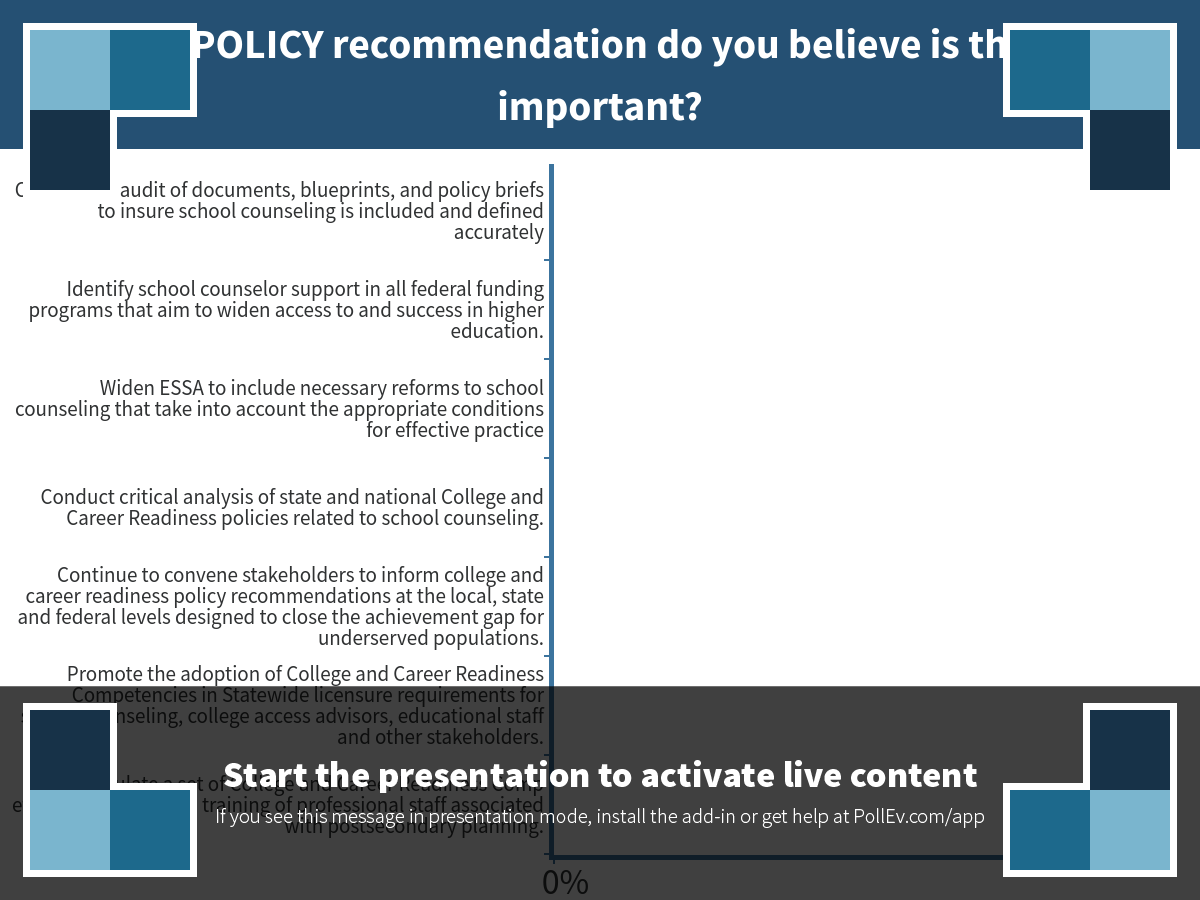 [Speaker Notes: Which POLICY recommendation do you believe is the most important?
https://www.polleverywhere.com/multiple_choice_polls/b4sGAfZTiYzKnys]
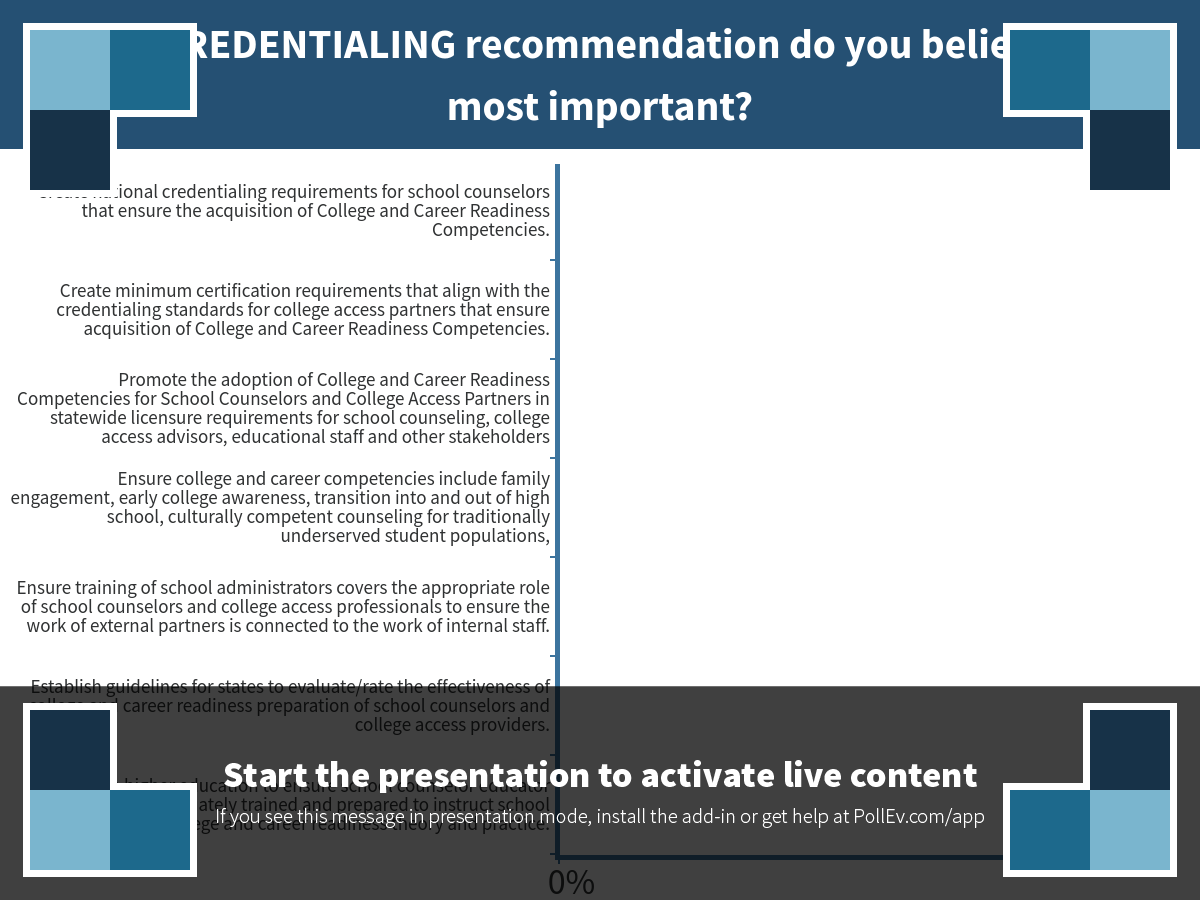 [Speaker Notes: Which CREDENTIALING recommendation do you believe is the most important?
https://www.polleverywhere.com/multiple_choice_polls/oqcjMg9zHfAC5QN]
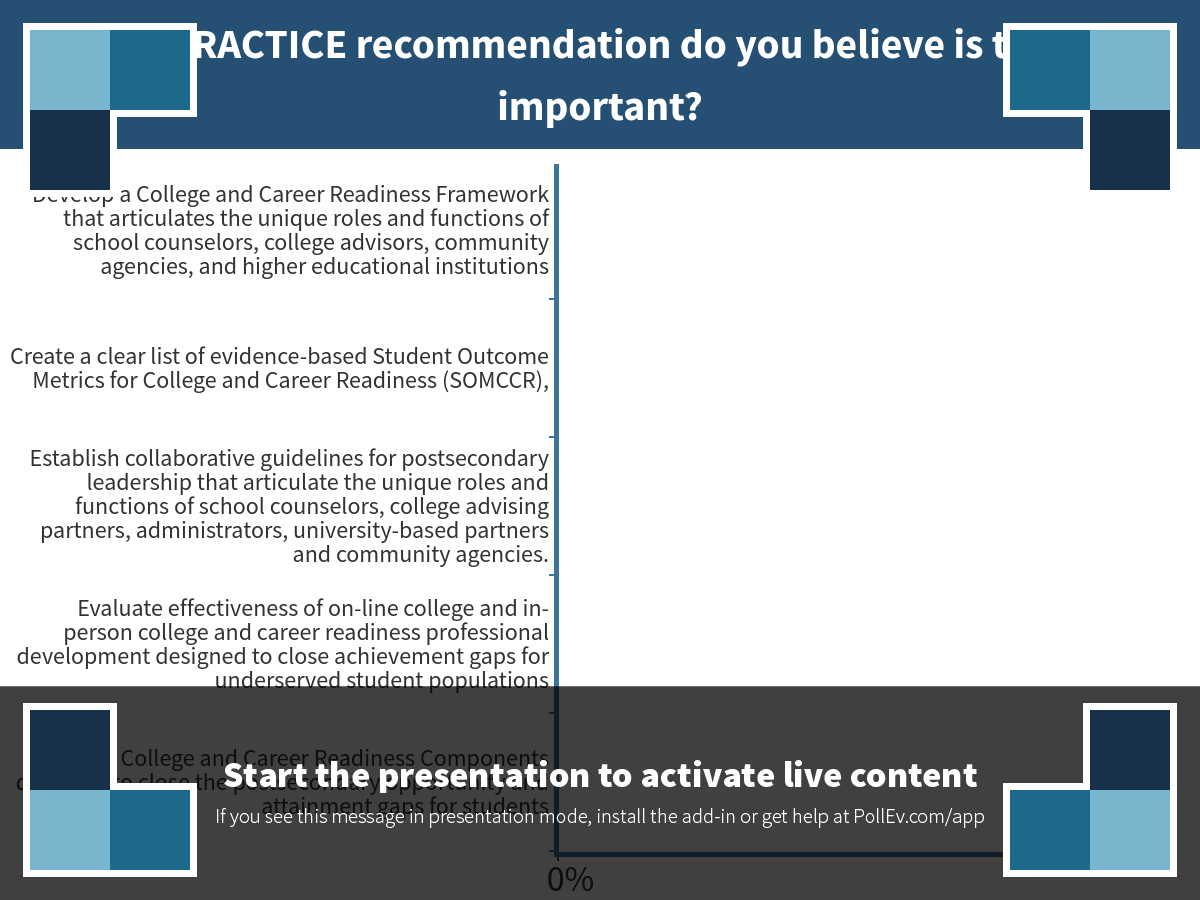 [Speaker Notes: Which PRACTICE recommendation do you believe is the most important?
https://www.polleverywhere.com/multiple_choice_polls/4UlHmQSxGRKAzBm]
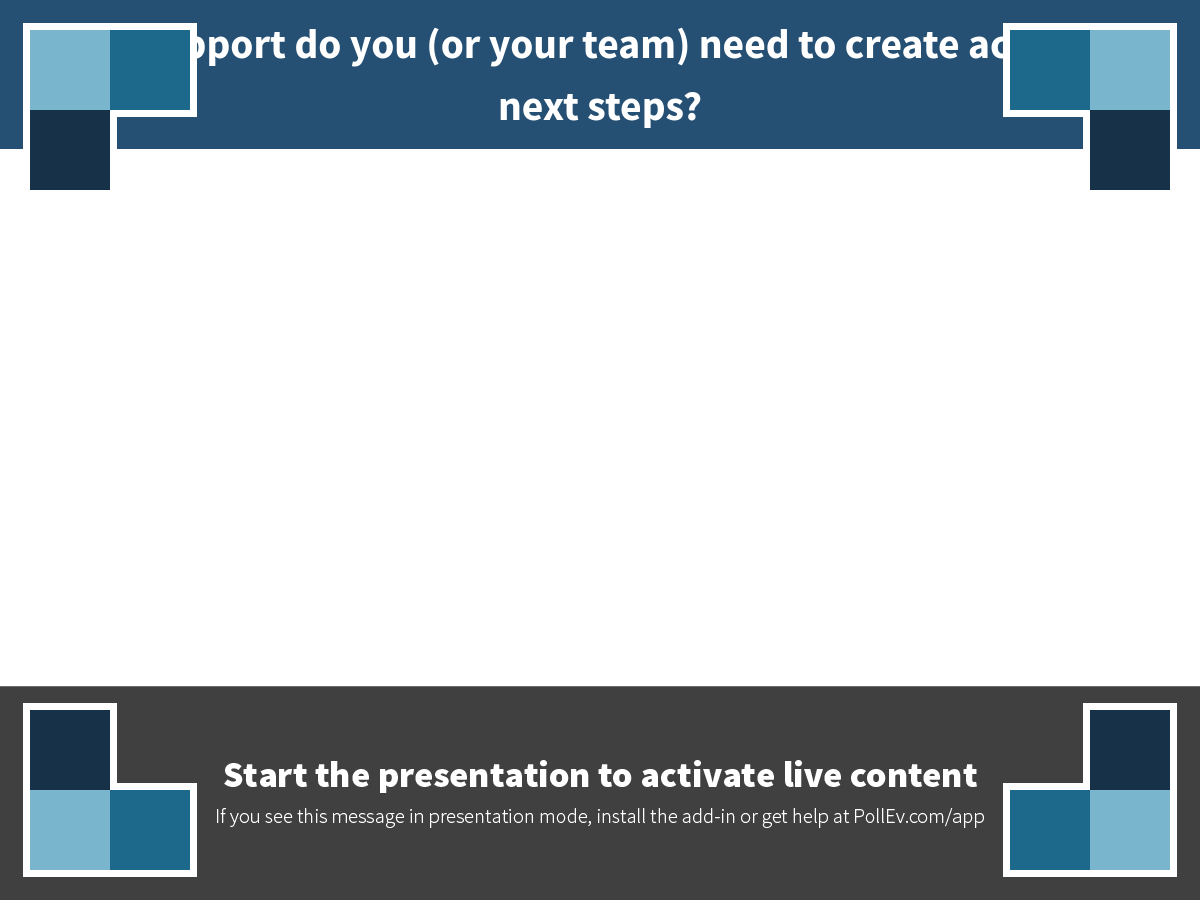 [Speaker Notes: What support do you (or your team) need to create actionable next steps?
https://www.polleverywhere.com/free_text_polls/hbZnZGaRcRUBgvD]
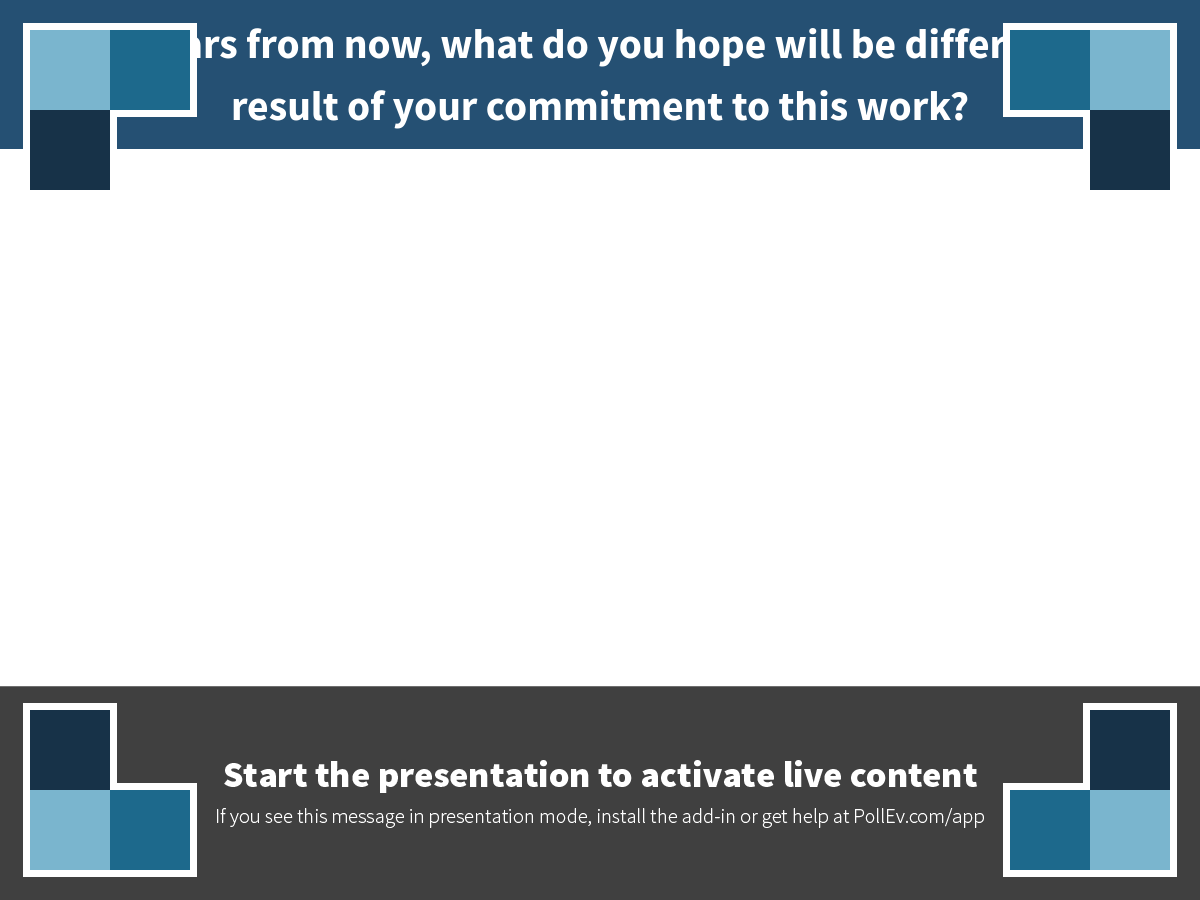 [Speaker Notes: Five years from now, what do you hope will be different as a result of your commitment to this work?
https://www.polleverywhere.com/free_text_polls/VA8FOeAshQuKRFx]
Questions & Answers
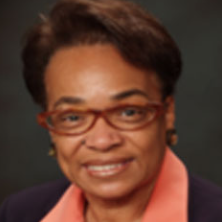 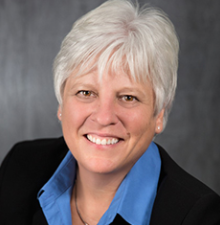 Patricia Martin
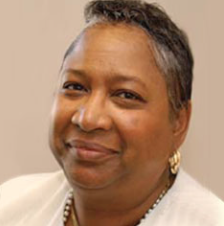 Dr. Joyce Brown
Dr. Trish Hatch
Please Join Us Next Week